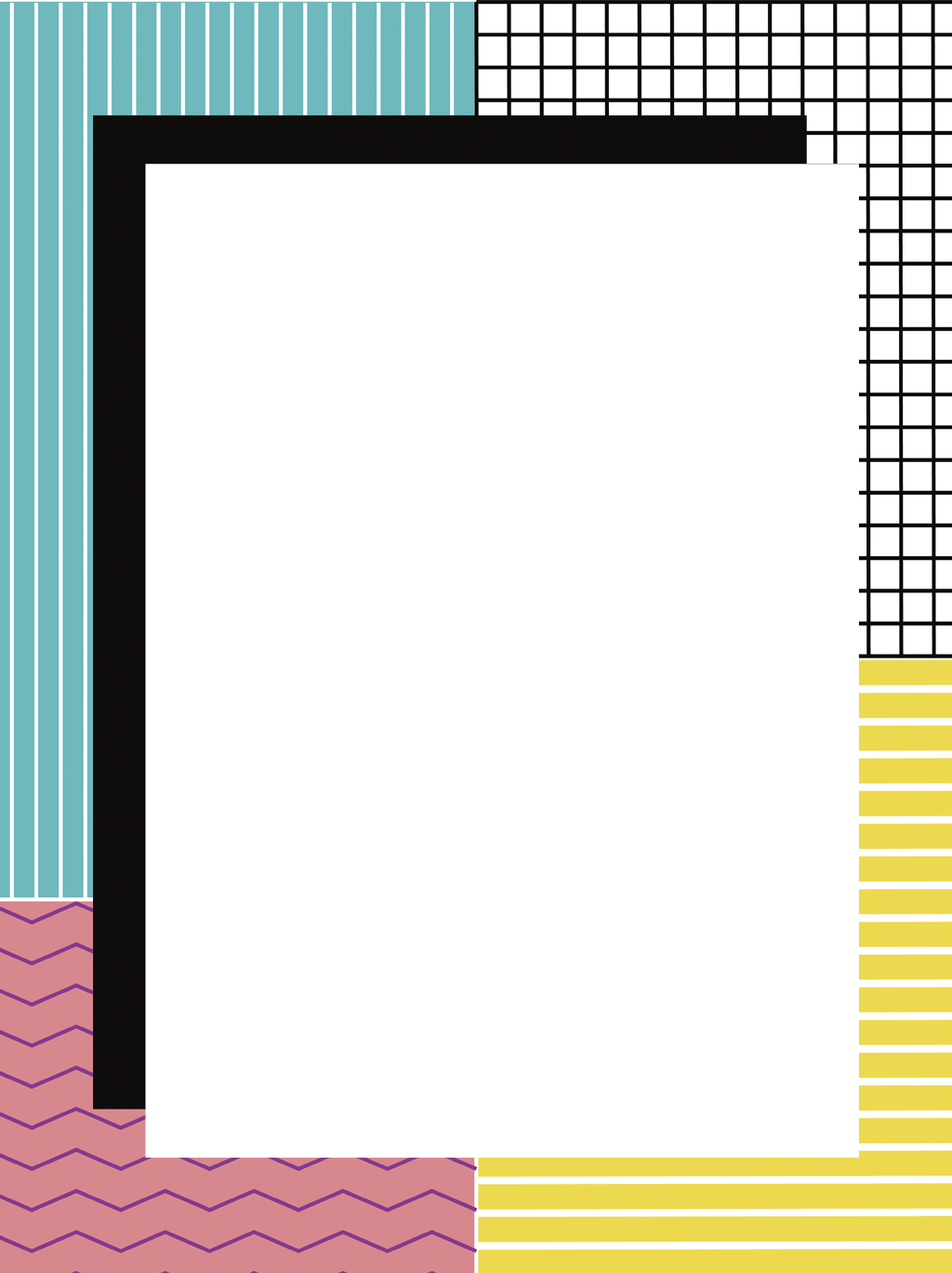 202X
简约风校园招聘模板
PleaseaddaclearbusinesstemplateforthetitlecontentyouwanttoaddPleaseaddaclebusinessPleaseaddaclearbusinesstemplatePleaseaddaclearbusinesstPleasearthetitlecontentyouwanttoaddPleaseaddaclebleaseaddaclearbusinesstemplateforthetitlecontentyouwanttoaddPleaseaddaclebusinessPleaseaddaclea
汇报人：XXX
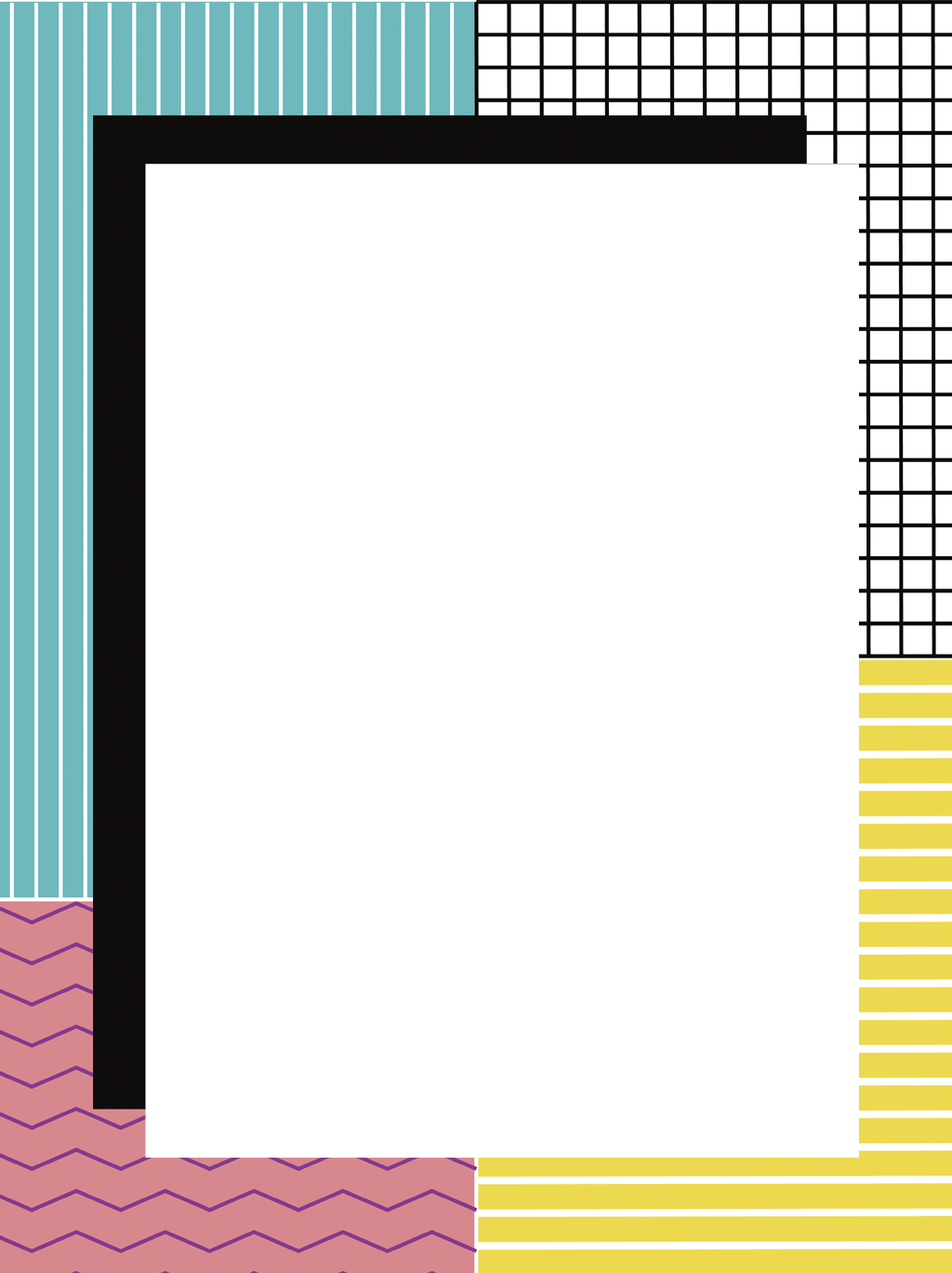 01
02
03
04
招聘计划
关于我们
招聘流程
薪酬福利
Please add the title here
Please add the title here
Please add the title here
Please add the title here
COMPANY
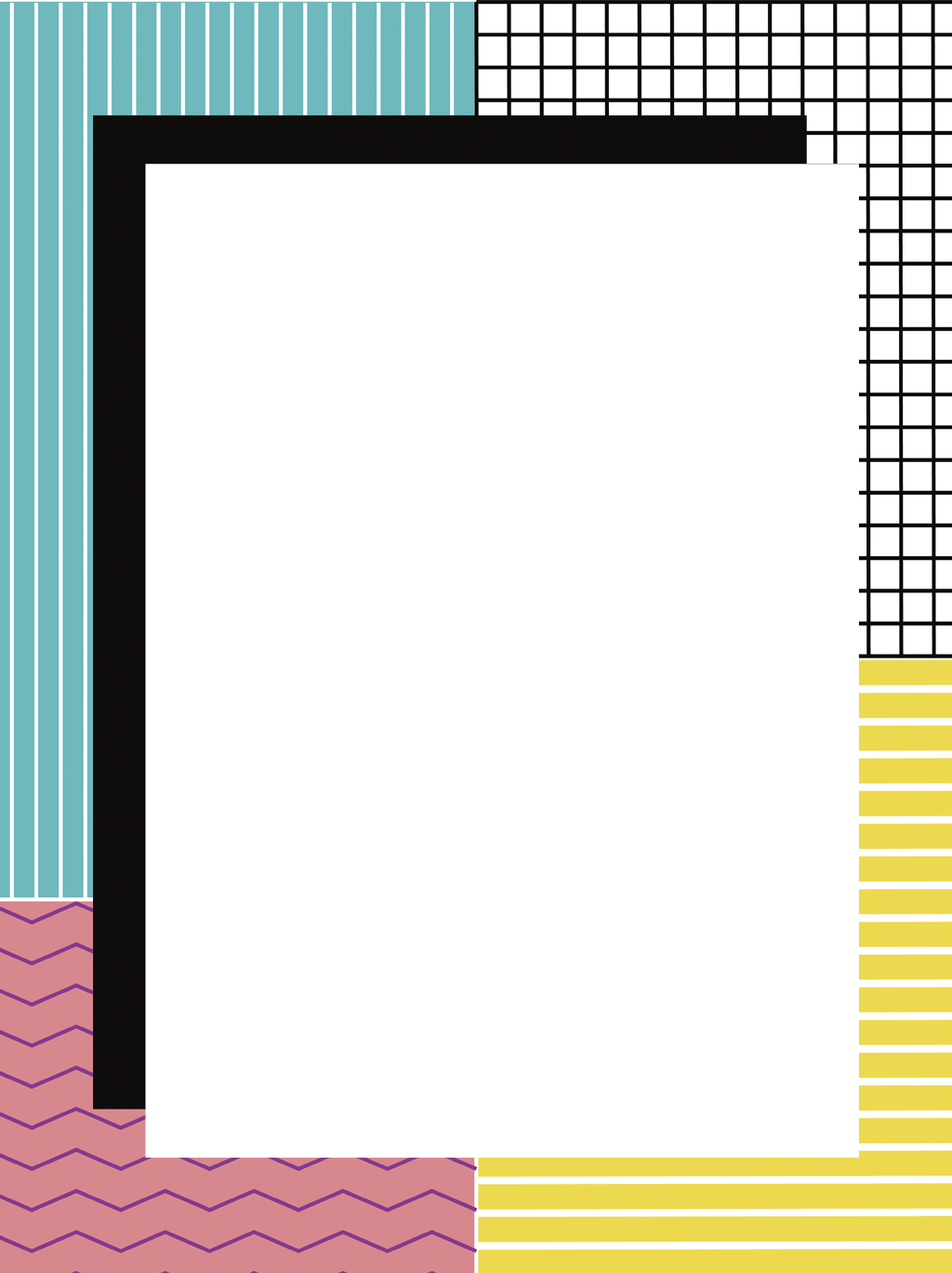 PART 01
关于我们
PleaseaddaclearbusinesstemplateforthetitlecontentyouwantoaddPleaseaddaclearbuPleaseaPleaseaddaclearbusinesste
此处添加标题
添加标题
请在此添加您的文字内容，请在此添加您的文字内容。
小标题
小标题
添加标题
请在此添加您的文字内容，请在此添加您的文字内容。
小标题
添加标题
请在此添加您的文字内容，请在此添加您的文字内容。
小标题
此处添加标题
添加标题
添加标题
请在此添加您的文字内容，请在此添加您的文字内容。
请在此添加您的文字内容，请在此添加您的文字内容。
添加标题
添加标题
请在此添加您的文字内容，请在此添加您的文字内容。
请在此添加您的文字内容，请在此添加您的文字内容。
此处添加标题
请在此添加您的文字内容，请在此添加您的文字内容。请在此添加您的文字内容，请在此添加您的文字内容。请在此添加您的文字内容，请在此添加您的文字内容。请在此添加您的文字内容，请在此添加您的文字内容。
2019
2020
2021
2022
请在此添加您的文字内容，请在此添加您的文字内容。请在此添加您的文字内容，请在此添加您的文字内容。请在此添加您的文字内容，请在此添加您的文字内容。请在此添加您的文字内容，请在此添加您的文字内容。
此处添加标题
情景设计
图文并茂
请在此添加您的文字内容，请在此添加您的文字内容。请在此添加您的文字内容，
请在此添加您的文字内容，请在此添加您的文字内容。请在此添加您的文字内容，
简化设计
循序渐进
请在此添加您的文字内容，请在此添加您的文字内容。请在此添加您的文字内容，
请在此添加您的文字内容，请在此添加您的文字内容。请在此添加您的文字内容，
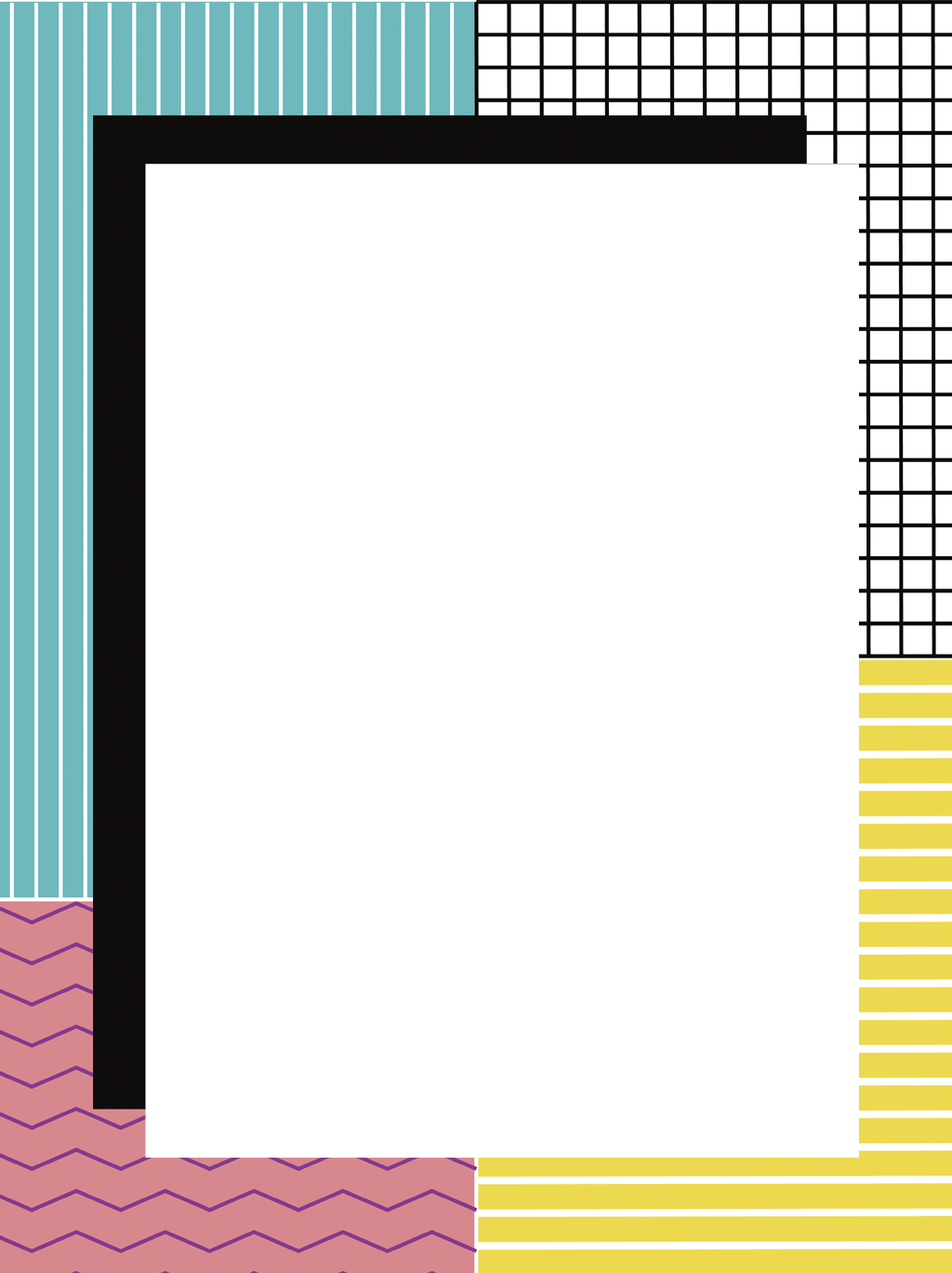 PART 02
招聘计划
PleaseaddaclearbusinesstemplateforthetitlecontentyouwantoaddPleaseaddaclearbuPleaseaPleaseaddaclearbusinesste
此处添加标题
39%
请在此添加您的文字内容，请在此添加您的文字内容。
59%
请在此添加您的文字内容，请在此添加您的文字内容。
88%
请在此添加您的文字内容，请在此添加您的文字内容。
此处添加标题
添加标题
请在此添加您的文字内容，请在此添加您的文字内容。请在此添加您的文字内容，
添加标题
请在此添加您的文字内容，请在此添加您的文字内容。请在此添加您的文字内容，
添加标题
添加标题
请在此添加您的文字内容，请在此添加您的文字内容。请在此添加您的文字内容，
请在此添加您的文字内容，请在此添加您的文字内容。请在此添加您的文字内容，
此处添加标题
请在此添加您的文字内容，请在此添加您的文字内容。
请在此添加您的文字内容，请在此添加您的文字内容。
请在此添加您的文字内容，请在此添加您的文字内容。
添加标题
添加标题
添加标题
添加标题
添加标题
请在此添加您的文字内容，请在此添加您的文字内容。
请在此添加您的文字内容，请在此添加您的文字内容。
此处添加标题
请在此添加您的文字内容，请在此添加您的文字内容。
请在此添加您的文字内容，请在此添加您的文字内容。
请在此添加您的文字内容，请在此添加您的文字内容。
请在此添加您的文字内容，请在此添加您的文字内容。
添加标题
添加标题
添加标题
添加标题
此处添加标题
添加标题
请在此添加您的文字内容，请在此添加您的文字内容。请在此添加您的文字内容，请在此添加您的文字内容。
25%
添加标题
55%
请在此添加您的文字内容，请在此添加您的文字内容。请在此添加您的文字内容，请在此添加您的文字内容。
添加标题
20%
请在此添加您的文字内容，请在此添加您的文字内容。请在此添加您的文字内容，请在此添加您的文字内容。
添加标题
80%
请在此添加您的文字内容，请在此添加您的文字内容。请在此添加您的文字内容，请在此添加您的文字内容。
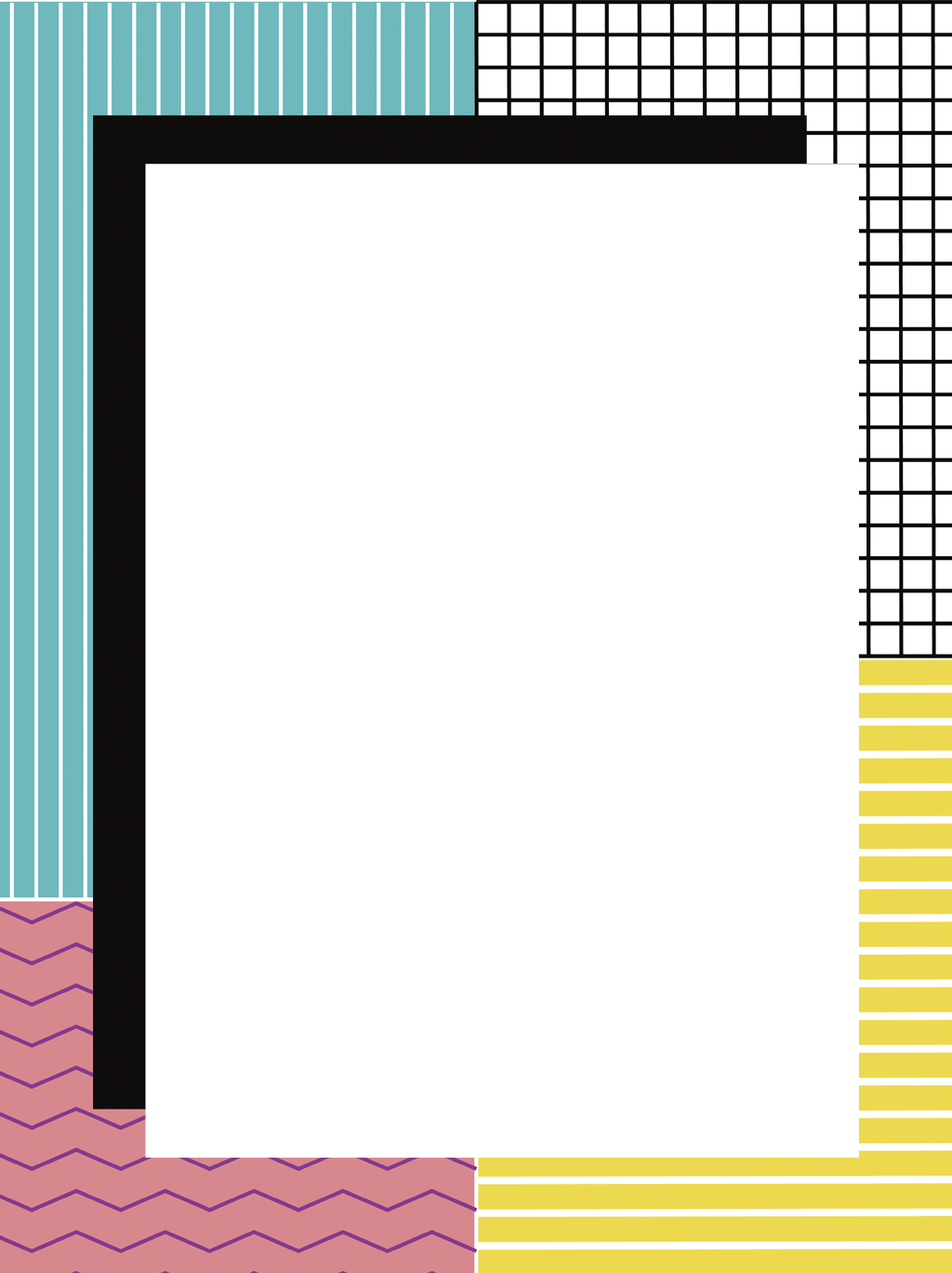 PART 03
薪酬福利
PleaseaddaclearbusinesstemplateforthetitlecontentyouwantoaddPleaseaddaclearbuPleaseaPleaseaddaclearbusinesste
此处添加标题
添加标题
请在此添加您的文字内容，请在此添加您的文字内容。
添加标题
请在此添加您的文字内容，请在此添加您的文字内容。
添加标题
请在此添加您的文字内容，请在此添加您的文字内容。
请在此添加您的文字内容，请在此添加您的文字内容。请在此添加您的文字内容，请在此添加您的文字内容。请在此添加您的文字内容，请在此添加您的文字内容。
此处添加标题
请在此添加您的文字内容，请在此添加您的文字内容。请在此添加您的文字内容，
请在此添加您的文字内容，请在此添加您的文字内容。请在此添加您的文字内容，
15%
40%
20%
加入标题
请在此添加您的文字内容，请在此添加您的文字内容。请在此添加您的文字内容，
请在此添加您的文字内容，请在此添加您的文字内容。请在此添加您的文字内容，
35%
此处添加标题
添加标题
添加标题
添加标题
添加标题
请在此添加您的文字内容，请在此添加您的文字内容。
请在此添加您的文字内容，请在此添加您的文字内容。
请在此添加您的文字内容，请在此添加您的文字内容。
请在此添加您的文字内容，请在此添加您的文字内容。
此处添加标题
请在此添加您的文字内容，请在此添加您的文字内容。请在此添加您的文字内容，请在此添加您的文字内容。
标题文本预设
请在此添加您的文字内容，请在此添加您的文字内容。请在此添加您的文字内容，请在此添加您的文字内容。
标题文本预设
请在此添加您的文字内容，请在此添加您的文字内容。请在此添加您的文字内容，请在此添加您的文字内容。
标题文本预设
标题文本预设
请在此添加您的文字内容，请在此添加您的文字内容。请在此添加您的文字内容，请在此添加您的文字内容。
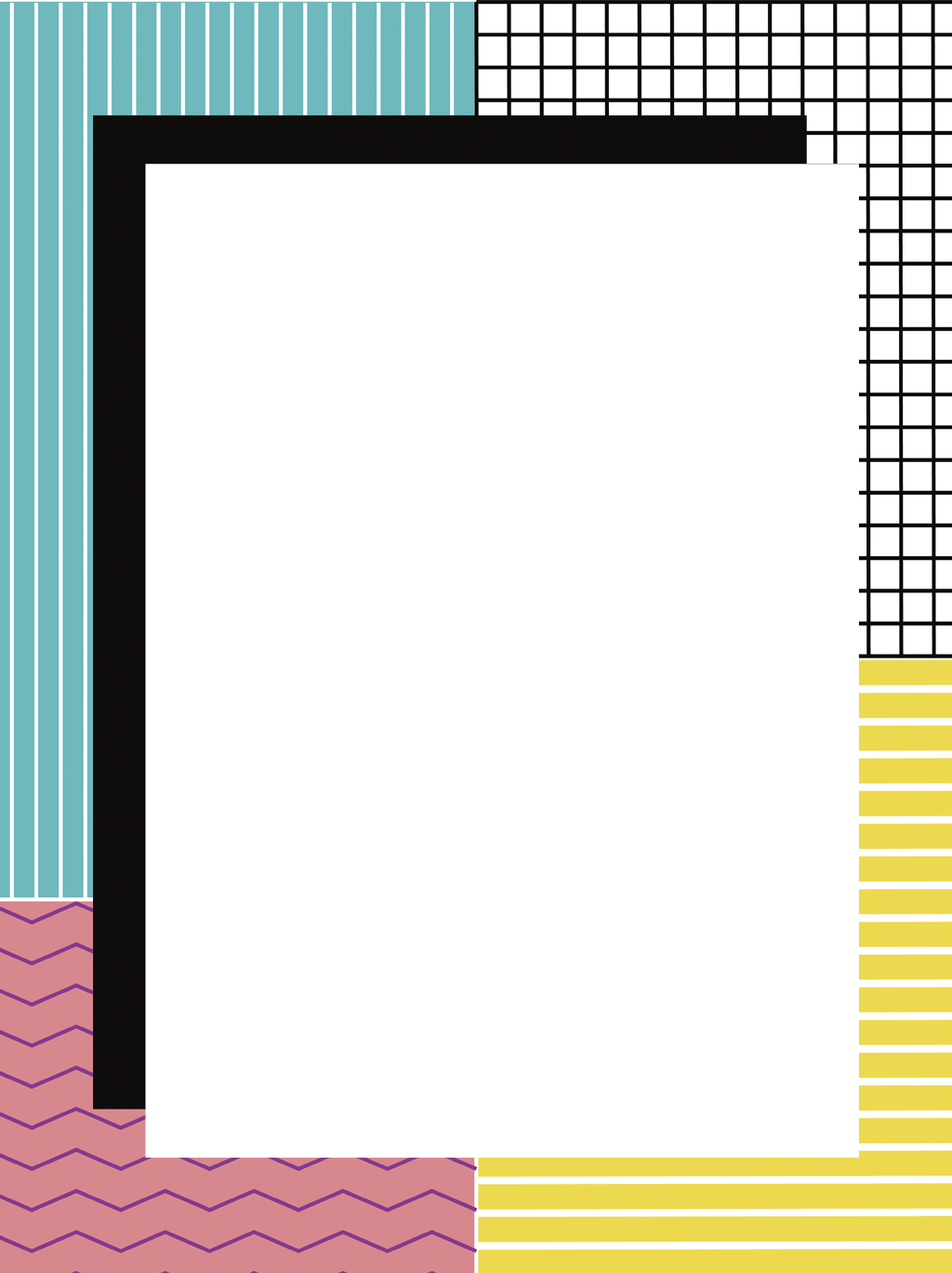 PART 04
招聘流程
PleaseaddaclearbusinesstemplateforthetitlecontentyouwantoaddPleaseaddaclearbuPleaseaPleaseaddaclearbusinesste
此处添加标题
98%
86%
68%
50%
46%
30%
标题添加
标题添加
标题添加
标题添加
标题添加
标题添加
请在此添加您的文字内容，请在此添加您的文字内容。请在此添加您的文字内容，请在此添加您的文字内容，请在此添加您的文字内容。请在此添加您的文字内容，请在此添加您的文字内容，请在此添加您的文字内容。
此处添加标题
添加标题
请在此添加您的文字内容，请在此添加您的文字内容。请在此添加您的文字内容，
添加标题
请在此添加您的文字内容，请在此添加您的文字内容。请在此添加您的文字内容，
添加标题
请在此添加您的文字内容，请在此添加您的文字内容。请在此添加您的文字内容，
55
70
85
40
60
80
此处添加标题
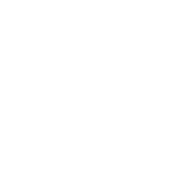 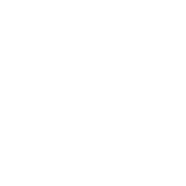 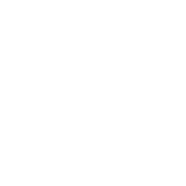 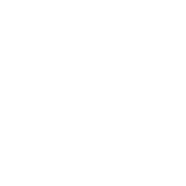 添加标题
添加标题
添加标题
添加标题
请在此添加您的文字内容请在此添加您的文字内容
请在此添加您的文字内容请在此添加您的文字内容
请在此添加您的文字内容请在此添加您的文字内容
请在此添加您的文字内容请在此添加您的文字内容
请在此添加您的文字内容，请在此添加您的文字内容。请在此添加您的文字内容，请在此添加您的文字内容。请在此添加您的文字内容，请在此添加您的文字内容。请在此添加您的文字内容，请在此添加您的文字内容。
此处添加标题
2020
2021
30%
60%
1季度
50%
30%
90%
90%
2季度
80%
70%
3季度
70%
80%
4季度
全 年
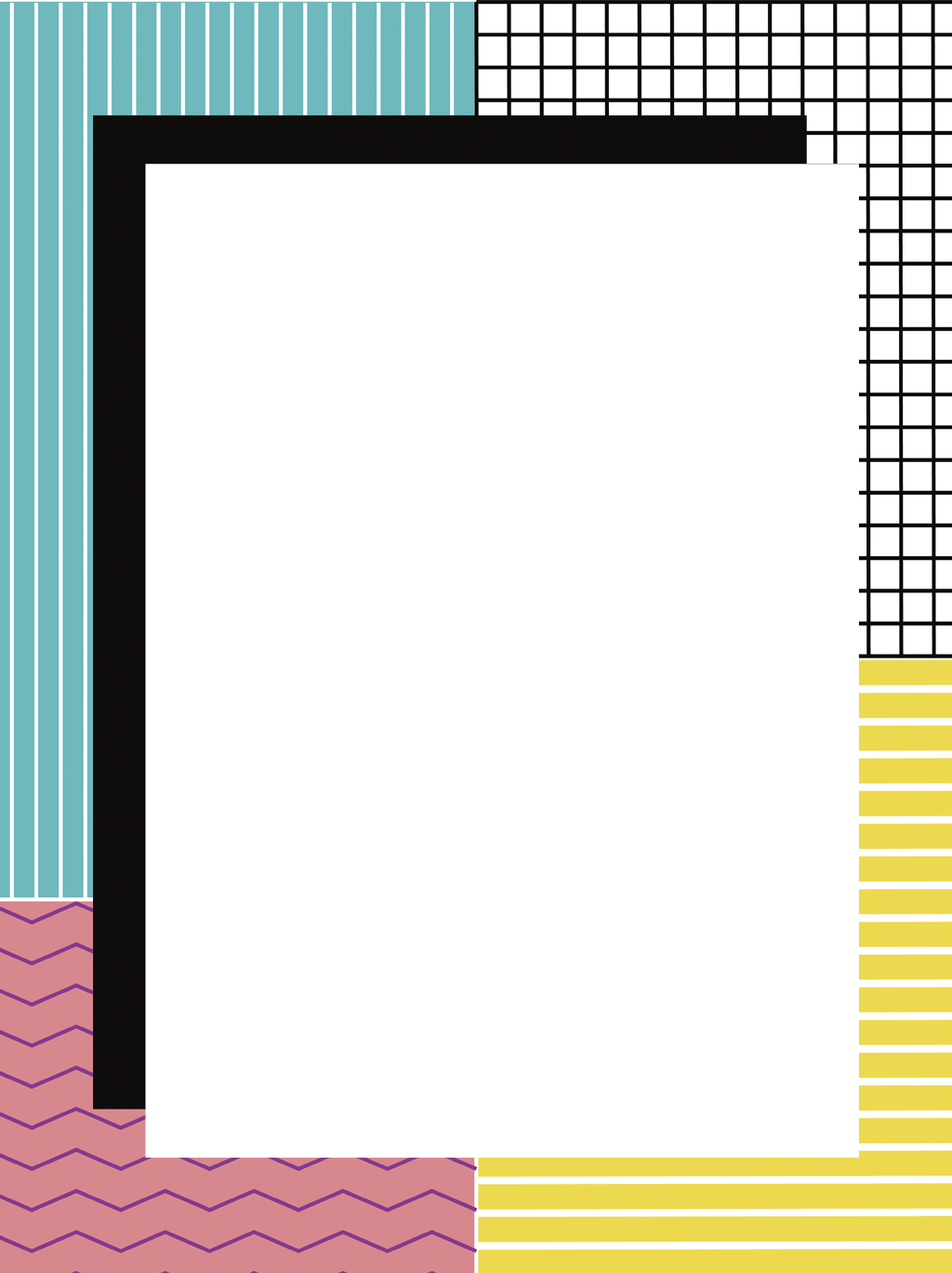 202X
感谢你的观看
PleaseaddaclearbusinesstemplateforthetitlecontentyouwanttoaddPleaseaddaclebusinessPleaseaddaclearbusinesstemplatePleaseaddaclearbusinesstPleasearthetitlecontentyouwanttoaddPleaseaddaclebleaseaddaclearbusinesstemplateforthetitlecontentyouwanttoaddPleaseaddaclebusinessPleaseaddaclea
汇报人：XXX